КОМАНДА «ЮНЫЕ КНИГОЛЮБЫ»
Книга как птица, -
Может весь мир облететь
Книга – царица:
Может сердцам повелеть.
Книга – богиня:
Чудо свершает порой.
                      Е.А. Баратынский
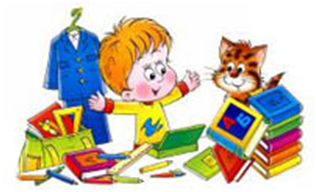 «Юные книголюбы» – это мы, учащиеся 6Г класса МБОУ СШ №5. Мы живем в красивом южном молодом городе Волгодонске, в котором много библиотек: 16 городских и 24 школьных. Их двери всегда распахнуты для взрослых и маленьких любознательных и талантливых читателей.
Мы учимся в замечательной школе. У нас часто проводятся викторины и олимпиады по литературе, читательские конференции, конкурсы чтецов, выставки детских рисунков и картин, иллюстраций к детским книгам.
Координатор нашей команды - учитель русского языка и литературы Елена Валентиновна Грунина. Она помогает нам собрать «золотую полку, на которую ставятся любимые книги».
Я сижу в библиотеке, полный смутными мечтами,На меня же смотрят книги золотыми корешками.И мне грезится: в тех книгах души авторов сокрыты;Их страдания и чувства в тех листах печатных влиты.Все, что жгло их и терзало, все их мысли и стремленья, -Все живет бессмертной жизнью здесь во славу просвещенья.                                                                                          Л.И. Пальмин.
Наша команда любит разные книги: фантастические рассказы, исторические романы, сказки. Мы много читаем и это помогает нам познавать мир, вдохновляет на творчество, мы инсценируем сказки, рисуем.
Соня Шнайдерман, Милана Салахова – художники-оформители. Маша Мисникович и Карина Ткаченко – литературные критики.
Влад Груздев, Матвей Бабаков, Илья Голубев и Влад Соболевский-ученый совет.
Настя Чучина и Юля Иванова-наша  «энциклопедия», а Юля Гудошникова- капитан команды.
На репетиции спектакля по сказке Шарля Перро «Золушка».